精密測定01aトレーサビリティ
2022年4月15日
高増計測工学研究所
東京大学　名誉教授　高増潔
https://www.takamasu-lab.org/
利用上の注意
このファイルの内容，表現，図（高増潔が作成したもの：©takamasu-lab）は自由に使ってください
改変，コピーなどは自由です
特に許可，コピーライトの表示などは不要です
引用している図については，引用元の規則に従ってください
講義での資料としては，自由に使えると思います
wikipedia関係は，パブリックドメインになっているものは自由に使えます
フリー素材はフリーです
それ以外は，引用元の提示が必要になります
もしも，お気づきの点，間違い，感想などがあれば，以下にメールしてください．対応するかは，状況によります．
takamasu@pe.t.u-tokyo.ac.jp
2022/4/15
精密測定01a：トレーサビリティ
2
メモ：トレーサビリティ
トレーサビリティと不確かさは，精密測定の講義の主要な課題である
まず，トレーサビリティのイメージを説明する→食品トレーサビリティのほうがなじみがある
GPSと地図は，トレーサビリティの導入の例
言いたいのは，「GPSのまとめ」に書いてあること→高い精度で測定することと，測定結果が正しいことは同じではない，正しいことを示すのにはトレーサビリティが必要
伊能忠敬の話は，個人的に好きなので入れてある→メートルの話とつながる部分もある
質量のトレーサビリティ
比較の連鎖が分かりやすいので入れているが，質量の定義は2019年に変わっていることの説明が必要
材料の密度については，タングステンでキログラム原器のモデルを作ったので載せてある→実際にΦ80x80のアルミ，Φ40x40のアルミ， Φ40x40タングステンを実際に持ってもらうと印象に残る
精密測定01a：トレーサビリティ
3
2022/4/15
GPSと地図
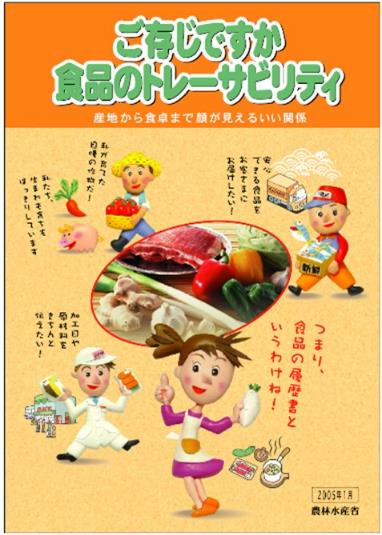 農林水産省ホームページ：https://www.maff.go.jp/j/syouan/seisaku/trace/
メモ：食品トレーサビリティ
前頁のパンフレットは，かなり昔のもので楽しい雰囲気がある
産地から食卓まで顔が見えるいい関係
食品の履歴書
現在の農水省の食品トレーサビリティのホームページ
https://www.maff.go.jp/j/syouan/seisaku/trace/　を参照
かなり厳しい雰囲気になっている
失敗しない！加工食品の原材料表示
事故対応，あなたの会社は大丈夫？
食品トレーサビリティ「実践的なマニュアル」
法律的な整備も進み，守らないと大変なことになる方向
牛の個体識別のための情報の管理及び伝達に関する特別措置法（牛トレサ法）
米トレーサビリティ法
食品では，産地偽装，危険な食品などの事件が常にあり，食品トレーサビリティを確保することが必須となってきた．工業製品では，同様にとても大切が概念である．
精密測定01a：トレーサビリティ
5
2022/4/15
GPSによる測量
GPS（Global Positioning System）で地球上のいかなるところで人工衛星から，位置（3次元）＋時間（1次元）が測定できる．
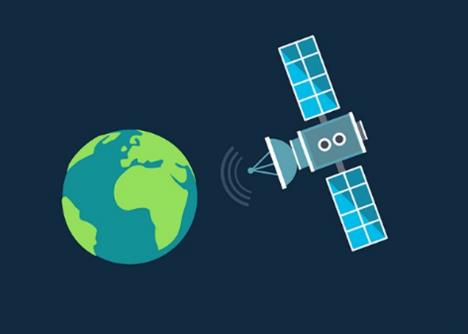 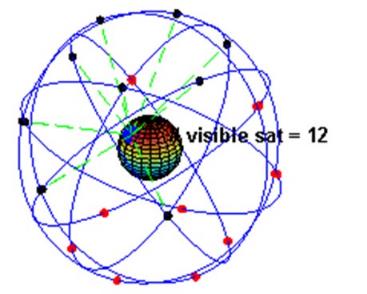 パブリック・ドメイン https://commons.wikimedia.org/w/index.php?curid=3668981
GPSのイメージ（フリー画像）
2022/4/15
精密測定01a：トレーサビリティ
6
日本が動いた？
GPSによって測定すると，日本列島の位置は 450 m 南東にずれていた．
日本が移動したのか？
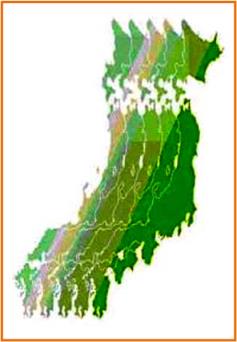 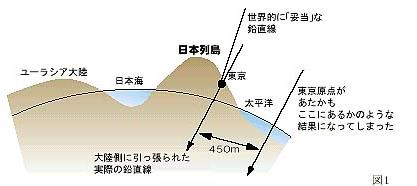 国土地理院ホームページ：https://www.gsi.go.jp/
2022/4/15
精密測定01a：トレーサビリティ
7
伊能忠敬（1）：測量技術
伊能忠敬（1745-1818）
当時としては，世界最高の精度で測量を行った
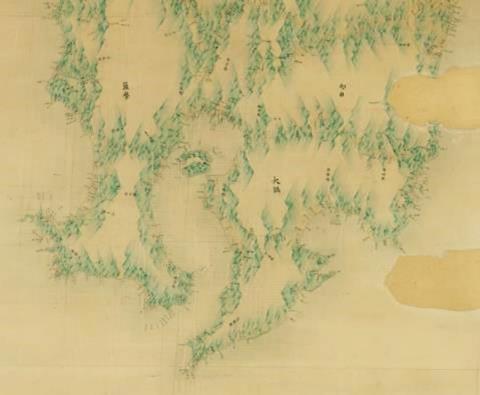 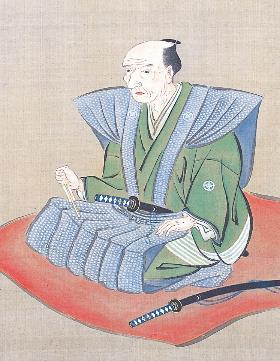 伊能忠敬唯一の肖像画：千葉県香取市　伊能忠敬記念館所蔵
伊能中図　九州南半の一部　国土地理院古地図コレクション
https://kochizu.gsi.go.jp/items/171?from=category,10,index-table
2022/4/15
精密測定01a：トレーサビリティ
8
伊能忠敬（2）：測量の道具と方法
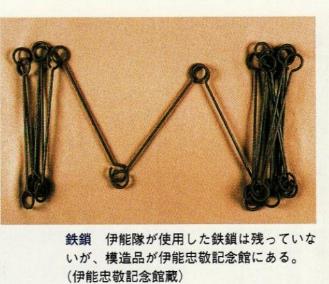 測量の開始
1979年，50歳の時に家督を譲り隠居
天文方・高橋至時に師事し，測量・天文観測などを修めた
1800年，第1次測量を開始，私財を投じて測量事業を行った
その後徐々に幕府からの支援は増強
1816年， 72歳， 第10次測量まで測量を行った
測量の方法
歩測（第1次）
鉄鎖，間縄
三角測量
緯度の天文観測
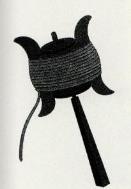 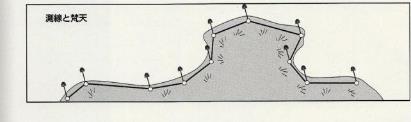 鉄鎖，間縄による測量：伊能忠孝の地図を読む（河出書房）p.26, p.27
2022/4/15
精密測定01a：トレーサビリティ
9
伊能忠敬（3）：緯度の測定，経度の測定
恒星の高度を象限儀で測定
北極星の高度が緯度となる
他の恒星の高度の差で，緯度の差を測定
緯度の測定結果で，地図を修正する
経度の測定方法
月食と時計を利用，江戸との時間差を求める
時計の精度の問題，天候の問題であまりうまくいかなかった
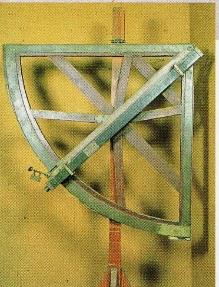 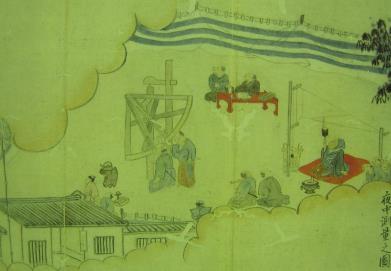 四分儀による観測：伊能忠孝の地図を読む（河出書房），p.38, p.39
2022/4/15
精密測定01a：トレーサビリティ
10
世界測地系移行
経線・緯線は、地球を測る「ものさし」．日本では「ものさし」のあてかたが，世界共通の「ものさし」と違ってた． 
日本の国土を測る「ものさし」が，世界共通の，しかも，目盛りが極めて正確な「ものさし」に変った．
2002年4月1日から測量法が変更になった
測地基準系1980（GRS80楕円体）Geodetic Reference System 1980（GRS80）
地球の重力ポテンシャル・地球楕円体のモデル，測地系で使われる．
長半径は 6,378,137 m，扁平率は 1/298.257222101
GPSで用いられるWGS84はこのGRS80にほぼ等しい
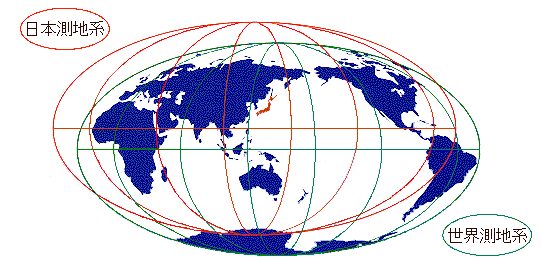 世界測地系への移行（国土交通省国家地理院）https://www.gsi.go.jp/LAW/G2000-g2000.htm
2022/4/15
精密測定01a：トレーサビリティ
11
GPSのまとめ
高い精度で測定することと，測定結果が正しいことは同じではない．
高精度化には，従来の技術をより洗練させる方向と，新しい技術を考える方向がある
測定結果が絶対的に正しいことは，他の測定結果と比較しないと分からない．
全ての測定は，世界的な基準（標準）に合わせる必要がある．
どうやったら世界的な標準に合わせられるのか？
世界的な標準に合わせる基本的な考え方がトレーサビリティ
2022/4/15
精密測定01a：トレーサビリティ
12
メモ：GPSおよび緯度経度
日本の緯度経度の基準
明治時代に決めた緯度経度は，鉛直線が大陸に引っ張られていることを考慮しなかったため，少しずれていた
日本は島国なので，その影響は分からなかった
日露戦争（1904～1905）後に，日本が樺太の一部を領土として，そこの緯度経度（日本から設定）がロシアの緯度経度（ヨーロッパから設定）と異なることが分かったが対応しなかった
第2次世界大戦前，中国東北地方（旧満州）でも同様に，緯度経度が異なることが分かったが対応していなかった
GPSは世界測地系になっているので，緯度経度との違いが問題となったが，GPS情報を修正していた→2002年に日本の緯度経度を変更すた
緯度経度の求め方
緯度：北極星などの天体観察
経度：本初子午線（ロンドンのグリニッジ天文台）との関係が必要なので，簡単に決められない
経度の決める方法の歴史的な経緯は面白い：多くの書籍がある
精密測定01a：トレーサビリティ
13
2022/4/15
メモ：過去の経度の定義と測定
経度の定義
本初子午線：北極，南極，ロンドンのグリニッジ天文台を通る子午線が0度
東側を東経（＋），西側を西経（－）
経度の測定の必要性
船が座礁する→経度を間違えるため
16世紀～：経度測定に莫大な賞金（スペイン，オランダ）
経度の測定
18世紀以前（よい時計がない）
月食を利用する→古代に実施されていた，伊能忠孝の利用
木星の衛星イオの食を利用する→ガリレオ
月や惑星の動きを予想しておく
よい時計：18世紀にクロノメータ（船上，温度の変化があっても正確）により測定が容易になる
経度について色々な本が出ている→「グリニッジ・タイム」（デレク・ハウス，東洋書林）
精密測定01a：トレーサビリティ
14
2022/4/15
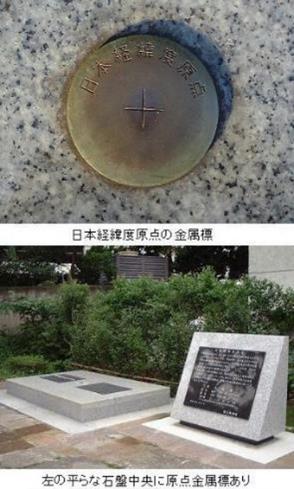 メモ：日本経緯度原点
日本国内の測量の基準点
東京都港区麻布台2丁目
明治7年に海軍水路寮が観象台を設置
明治25年に参謀本部陸地測量部が天文台の子午環の中心を日本経緯度原点とした
大正12年の関東大震災で子午環が崩壊したため，金属標を設置
帝国陸軍の外邦地図
明治中期から国外地域（中国東北，オーストラリア，アラスカなど）
行商人，写真師，薬商に変装して，歩測，目測，天測で調査
明治27年から昭和8年までで127名が殉職
史跡と標石で辿る-日本の測量史uenishi.on.coocan.jp/index.html
精密測定01a：トレーサビリティ
15
2022/4/15
メモ：伊能忠敬
伊能忠敬の経歴
酒，運輸で金持ちの商人だった
50歳で隠居してから，千葉県香取市佐原から江戸へ出て幕府天文方へ弟子入りする
最初は私費で地図を作ったが，成果を認められ幕府の指示による各地の協力，資金で日本全体の地図を作った
測量法の工夫で当時として世界に誇れる精度だった
天体観測も行っている→緯度はかなり正確
経度は月食を利用したがあまりうまくいかなかった→北海道，九州の経度（東西）位置に誤差がある
江戸時代後半の商人の知識，経済力などが表れている
伊能忠敬のその後
伊能地図は明治，大正でも使われた
伊能忠敬の話は，広く伝えられ，結果として高い評価となった
精密測定01a：トレーサビリティ
16
2022/4/15
メモ：伊能大図を歩いて体感
小金井市体育館：2010年5月3日
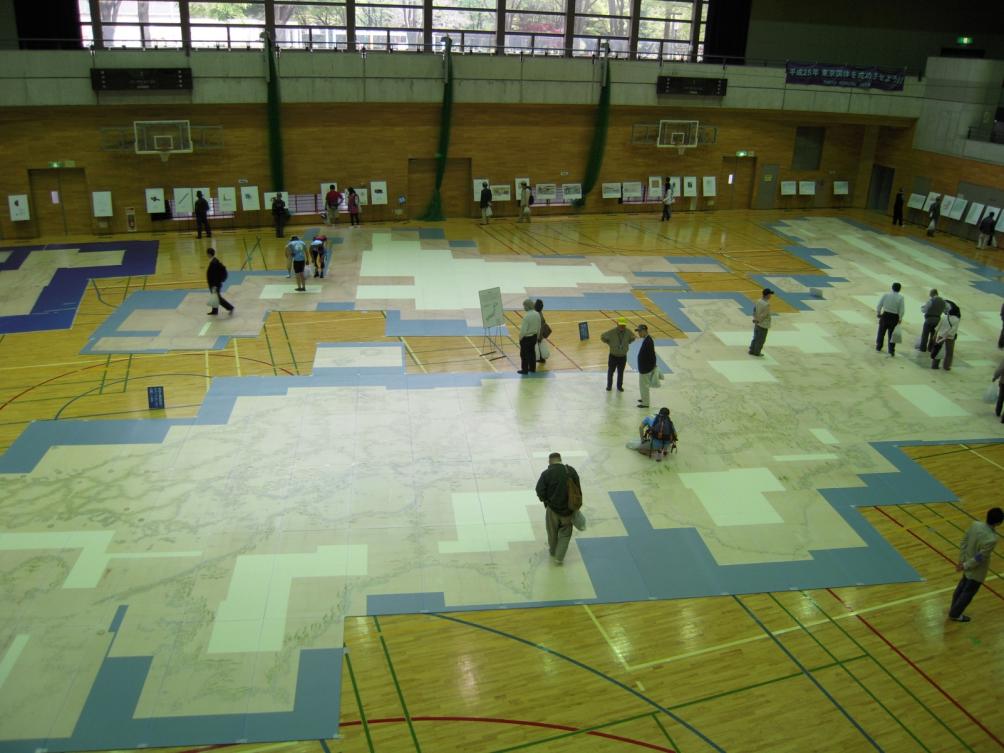 伊能大図の写真（高増潔撮影©takamasu-lab）
精密測定01a：トレーサビリティ
17
2022/4/15
質量のトレーサビリティ体系（日本の1 kgとエジプトの1 kg）
日本の
標準分銅
キログラム原器
分銅
正標準分銅
国際キログ
ラム
原器
エジプトの
キログラム原器
質量のトレーサビリティ（2019年以前）
日本の肉屋で買った1 kgの肉と，エジプトの肉屋で買った1 kg肉の質量が同じかどうか，どうやって確かめるのか？
各国で国際キログラム原器につながる，比較の連鎖ができている
国際キログラム原器→各国のキログラム原器→正標準分銅→標準分銅→はかり
産業で使用するはかりは，2年に一度，チェックを受けている（これをしないと計量法違反）
最終的に国際キログラム原器とつながっている．
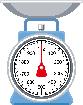 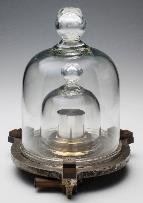 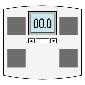 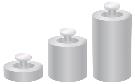 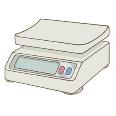 国際キログラム原器（産総研）https://www.aist.go.jp/science_town/reading/14/
質量のトレーサビリティの図（フリー素材使用，高増潔作成©takamasu-lab）
2022/4/15
精密測定01a：トレーサビリティ
19
キログラム原器
質量の定義は国際キログラム原器（フランスにある）
直径39 mm，高さ39 mmの円筒：白金（90%）イリジウム（10 %）の合金
2019年5月から質量の定義はプランク定数によるものに変更された→2019年からの新しいSI単位については，別途説明する
下の写真はエジプトのギザにあるエジプトの標準研究所（NMI）で撮影したもの，エジプトのキログラム原器，入っていた金庫と責任者が移っている
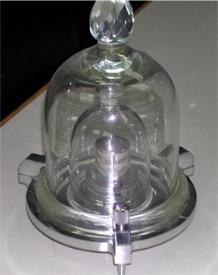 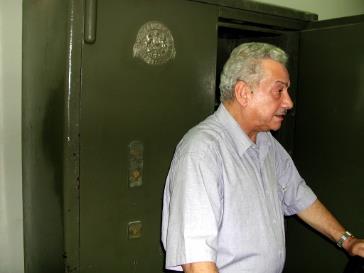 NMI（ギザ，エジプト）のキログラム原器と金庫（高増潔撮影©takamasu-lab）
2022/4/15
精密測定01a：トレーサビリティ
20
日本国キログラム原器
日本国キログラム原器
1885年のメートル条約加盟で，国際キログラム原器の複製（No.6）が1890年に日本に来た
現在つくばの産業総合研究所の地下金庫に保管されている
日本国キログラム原器の紹介動画
日本国キログラム原器の紹介【産総研公式】 - YouTube
https://www.youtube.com/watch?v=TeDFibfNCgs
産総研の公式の動画
キログラムが変わった(3)つくばdeチョット科学22 - YouTube
https://www.youtube.com/watch?v=OXUXyC7XdCQ
分かりやすい説明，一般向け
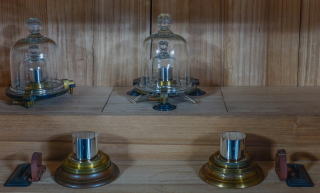 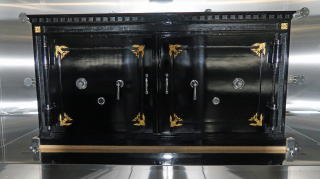 日本国キログラム原器（産総研）https://unit.aist.go.jp/riem/mass-std/Prototype.html
2022/4/15
精密測定01a：トレーサビリティ
21
メモ：材料の密度（1）
密度の高い材料
一般に使えるのは高密度材料：白金，金，タングステン
密度を高く見せかける方法はない（密度を低く見せかけるには，中をくり抜けばよい）→アルキメデスのエウレカの話と通じる
タングステンに金メッキすると金の偽物として使える→偽物を見分けるのはかなり難しい
アルミとタングステン
タングステンの密度はアルミの約8倍なので，Φ80×80のアルミが1 kg，タングステンΦ40×40が1 kgだが手で持つとアルミのほうが軽く感じる
写真は，制作したΦ80×80のアルミ，Φ40×40のアルミ， Φ40×40タングステンの円筒→タングステンの制作には，2万円くらいかかった
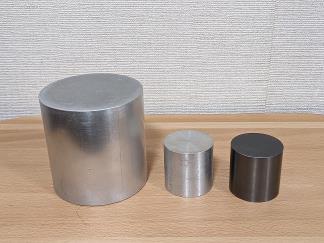 ϕ80×80のアルミ， ϕ40×40のアルミとタングステン（高増潔作成©takamasu-lab）
精密測定01a：トレーサビリティ
22
2022/4/15
メモ：材料の密度（2）
各種材料の密度を示す
密度19以上の材料は，限られている
値段が安いのは，劣化ウランとタングステンで高密度を生かして，バラスト，重りに使われる（鉛は安いが環境問題で使えなくなった）
劣化ウラン弾→劣化ウランを弾丸に使うのは他の理由もある
材料の単価，密度，ϕ40×40の円筒の質量（ネット上のデータより高増潔作成©takamasu-lab）
精密測定01a：トレーサビリティ
23
2022/4/15
トレーサビリティのまとめ
トレーサビリティ（traceability）
個々の校正が測定不確かさに寄与する，文書化された切れ目のない校正の連鎖を通じて，測定結果を計量参照に関連付けることができる測定結果の性質
property of a measurement result whereby the result can be related to a reference through a documented unbroken chain of calibrations, each contributing to the measurement uncertainty
ポイントは3つ
測定不確かさ（measurement uncertainty）
切れ目のない校正（unbroken chain of calibrations）
計量参照（reference）
高い精度で測定することと，測定結果が正しいことは同じではない．
全ての測定は，世界的な基準（標準）に合わせる必要がある．
世界的な標準に合わせる基本的な考え方がトレーサビリティ
2022/4/15
精密測定01a：トレーサビリティ
24